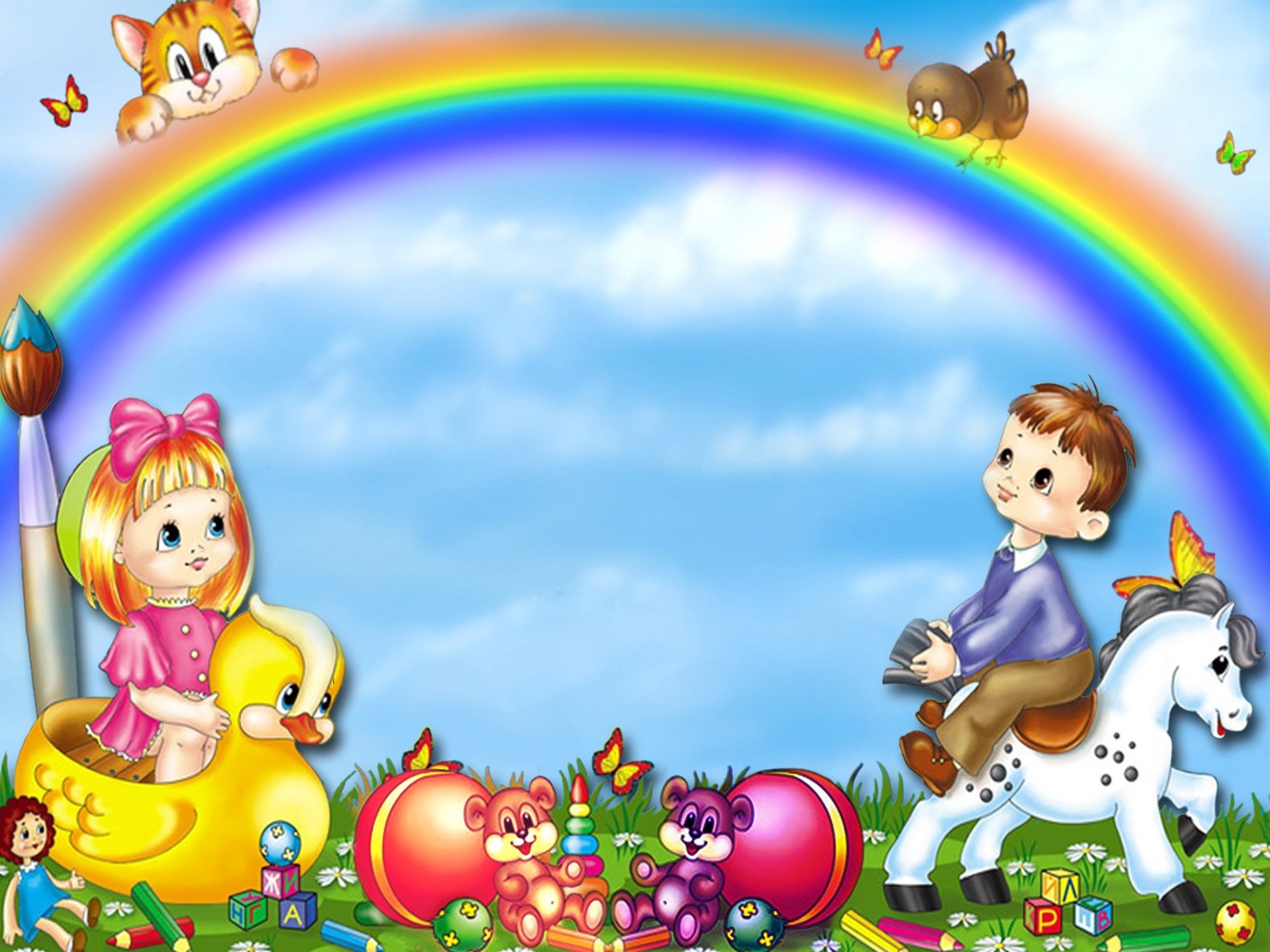 Муниципальное Бюджетное Дошкольное Образовательное Учреждение   
                                    «Ясли-сад №249 города Донецка»
                
                     «Многофункциональное дидактическое  пособия для дошкольников»
                                
               
                «Волшебный зонтик»
Сведения об авторе
          
                                                                    Савицкая Ирина Николаевна
                                                                    Образование: Донбасский государственный педагогический    
                                                                                                 университет,2016 Дошкольное воспитание.
          Место работы: МБДОУ «Ясли-сад №249 города Донецка»
          Должность: Воспитатель
          Стаж:11лет
          Дата и результаты последней аттестации: 24.03.2021. 9 т.р.
          Тема самообразования: Формирование культуры здорового образа жизни у дошкольников.
          Дата рождения:11.07.1987.
          Контакты (телефон, электронный адрес) +79494806016
                                                                                                                      ira.savickaya87@gmail.com
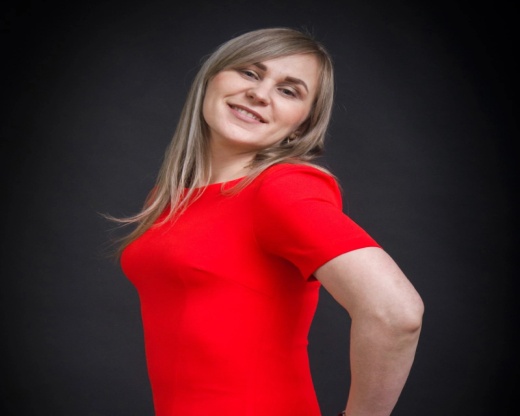 Цели и задачи

Цель:     Обогащения сенсорных представлений посредствам дидактических  упражнений.
                Создание благоприятного настроения в процессе адаптации в ДОУ.

Задачи: Закрепить представления о сенсорных эталонах (цвет, форма , величина) 
                Способствовать повышению познавательной активности.
                Обогащать представления об окружающем мире. 
                 Упражнять в классификации (овощи, большой, маленький, цвет, форма.)
                 Развивать речь, воображение, мелкую моторику рук.
                Формировать дружеские взаимоотношения и культуру общения в детском коллективе.

Возрастная категория 2-3 года.
Описание
1. Зонт прост в изготовлении.
2. Яркий, привлекает к себе малышей.
3. Некоторые детали можно снять, поменять, добавить.
4. Одновременно несколько детей могут на нем играть.
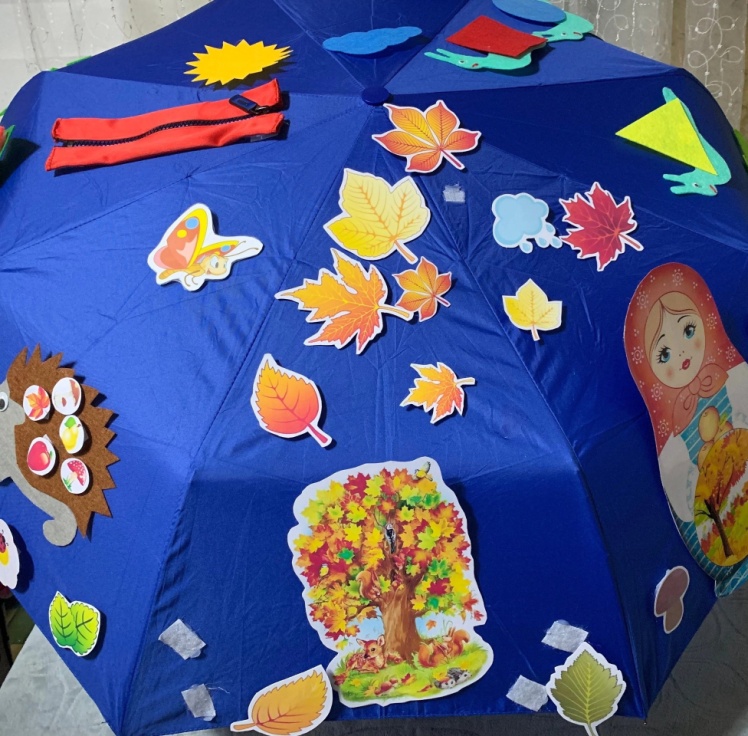 Инструментарий  

- съемные детали (персонажи, предметы и пр.) разного цвета и фактуры.
-  Набор систематически пополняется с учетом интересов детей группы и педагогических задач;
-Зонт тканевый.
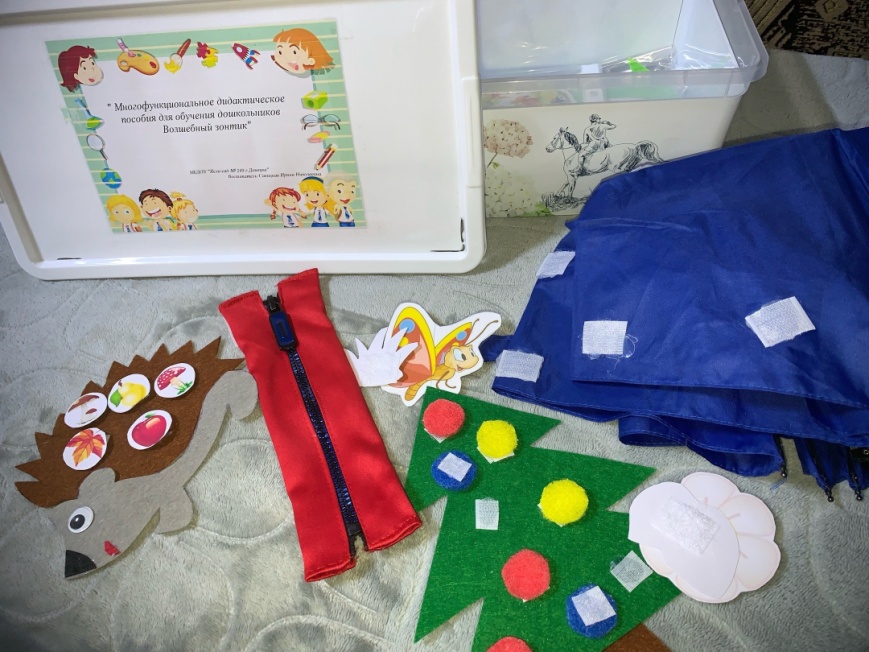 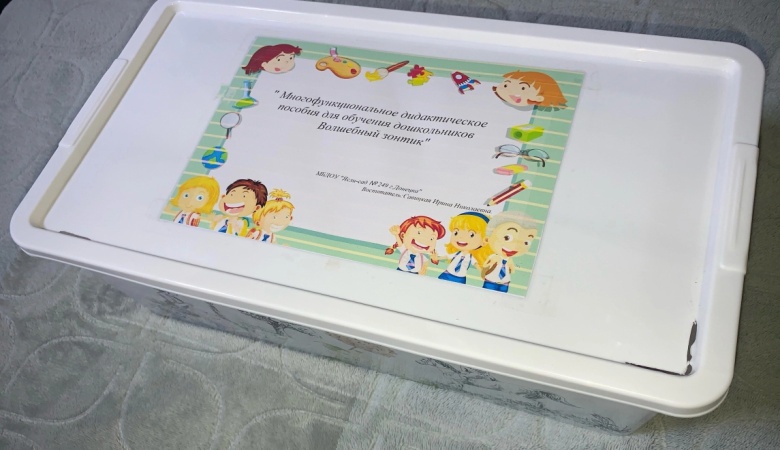 Вариативность

       Сегодня я хочу рассказать вам о дидактических играх, в которые я играю с детьми, потому что 
именно игра является ведущей деятельностью дошкольника. Игра помогает детям осваивать
признаки предметов, учит классифицировать, обобщать и сравнивать.
       На своих занятиях я использую, самостоятельно изготовленное, дидактическое пособие.
Вашему вниманию, я предлагаю небольшой перечень игр, которые можно проводить с использованием дидактического пособия «Волшебный зонтик». 
Эти игры вам всем хорошо известны, вот некоторые из них:
«Поможем ежику собрать урожай»
Цель: Способствовать развитию интерес к математическим характеристикам окружающего мира.
Задачи: Учить формировать предметы по величине и цвету, закреплять представление о фруктах. Содействовать развитию зрительного внимания, памяти. Воспитывать эмоционально –положительное отношение к игре.
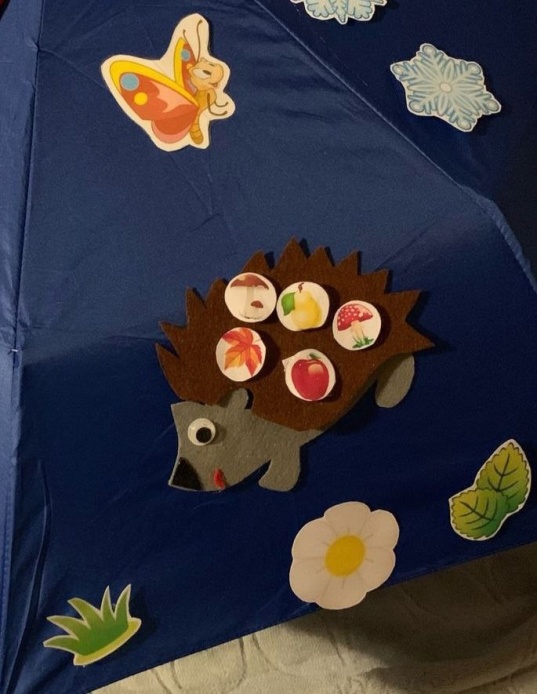 «Украсим Елочку»

Цель: Развитие мелкой и общей моторики.
Задачи: Развитие зрительного восприятие цвета, формы, тактильного анализатора.
Развитие зрительной слуховой памяти.
Развитие ориентировки в пространстве: вверху, внизу.
Развитие мышления и речи. Обучение счета в пределах 5
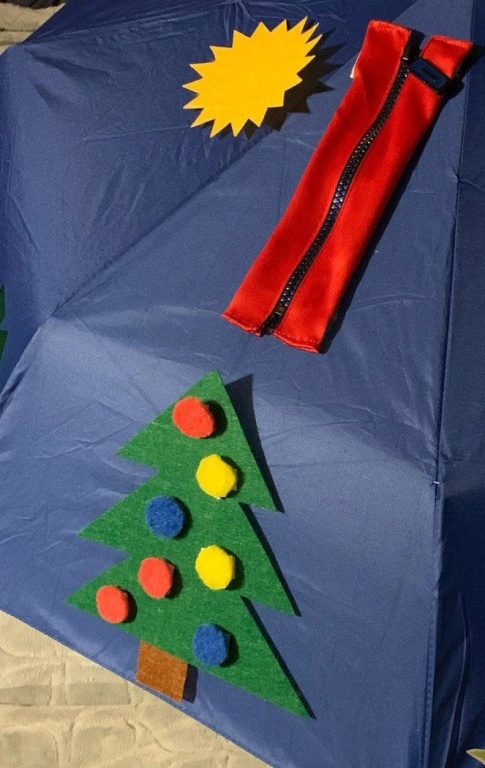 «Времена года»

Цель: Закрепить у детей знания о временах года.
Задачи: Расширять представление о временах года.
                Развивать наблюдательность, внимание , память , устную речь.
                Способствовать увеличению словарного запаса.
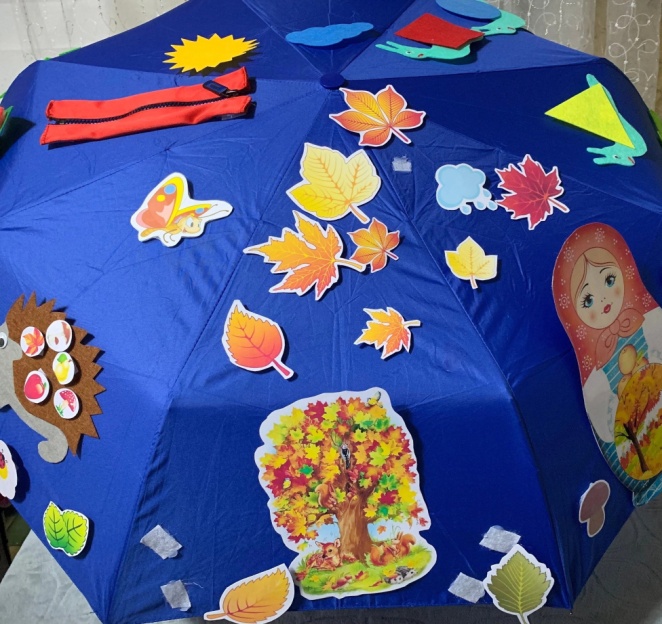 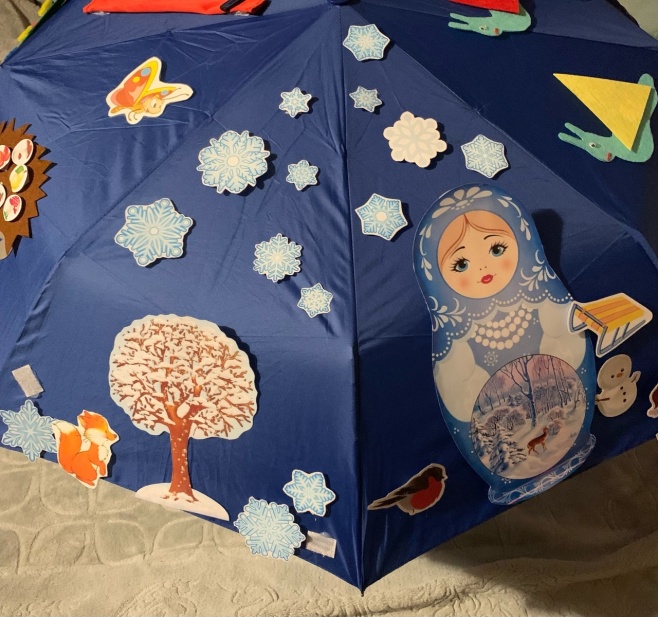 «Геометрическая- улитка»

Цель: Учить детей находить заданны силуэты путем наложения.
Задачи: Упражнять в сравнении предметов по цвету и форме.
                Развивать внимание, наблюдательность, зрительное  восприятие.
                Формировать умение сравнивать, сопоставлять.
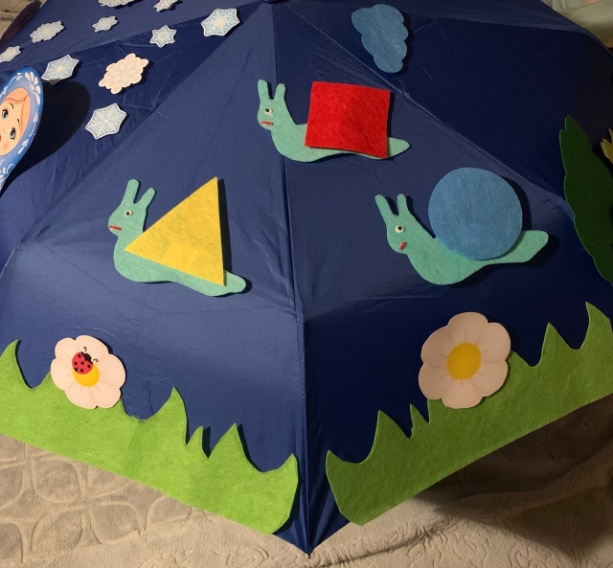 «Сказка репка»

Цель: Способствовать активизации познавательного интереса детей посредством сказки.
Задачи: Закреплять знания детей о сказках.
        Расширить знания детей с помощью дидактических игр. 
        Воспитать бережное отношение к картинкам и другим материалам.
        Развитие мелкой моторики. 
        Обогатить и активизировать словарь детей.
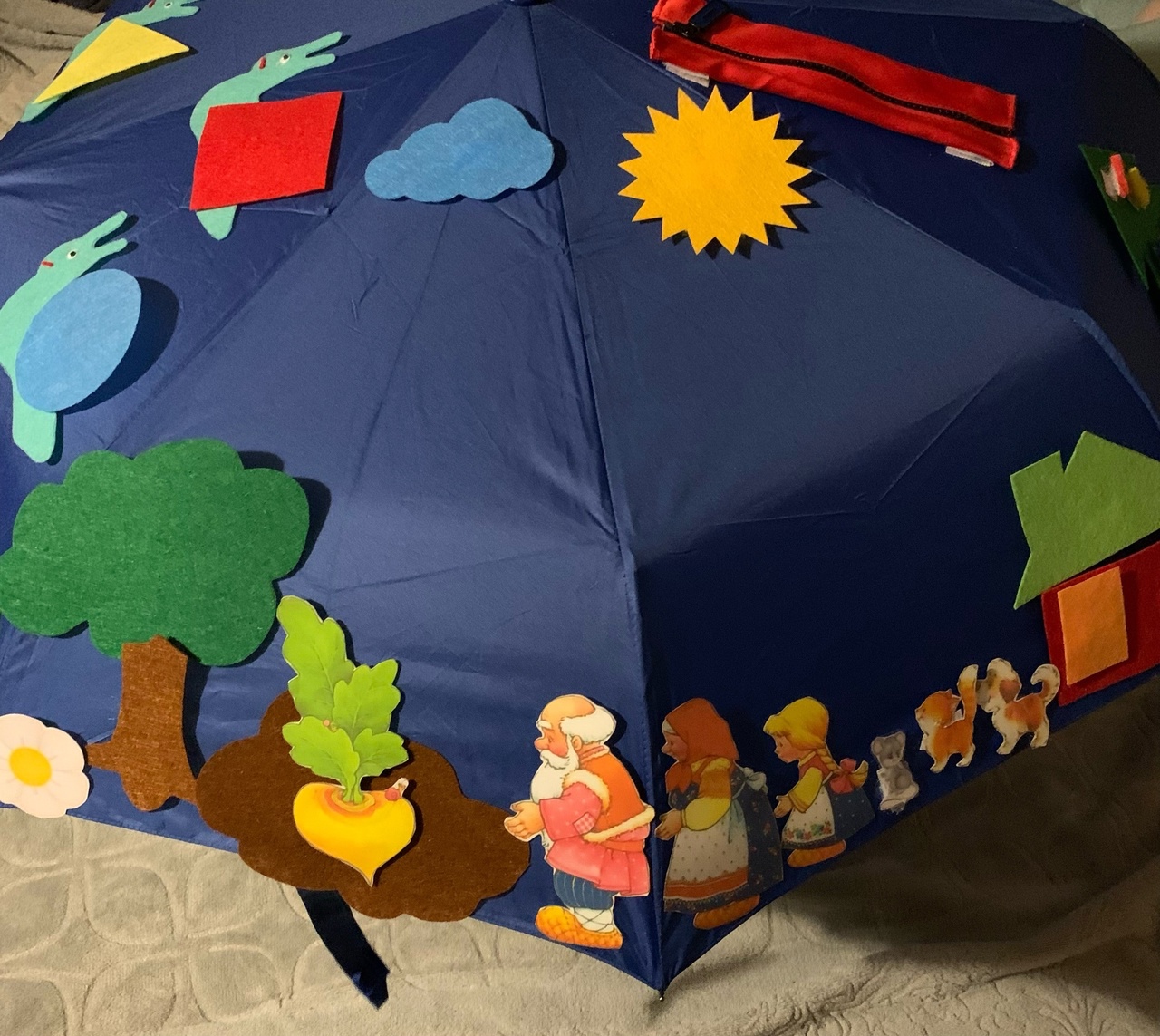 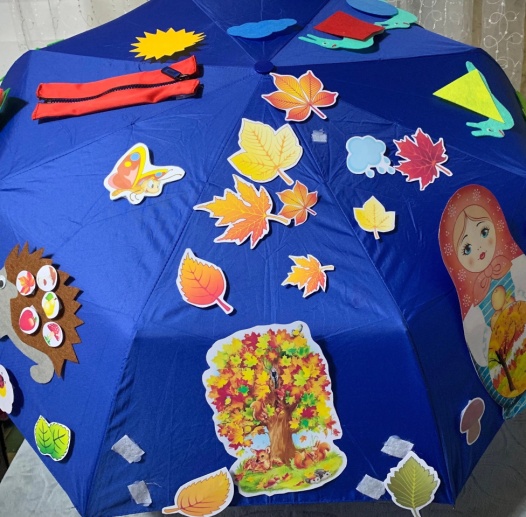 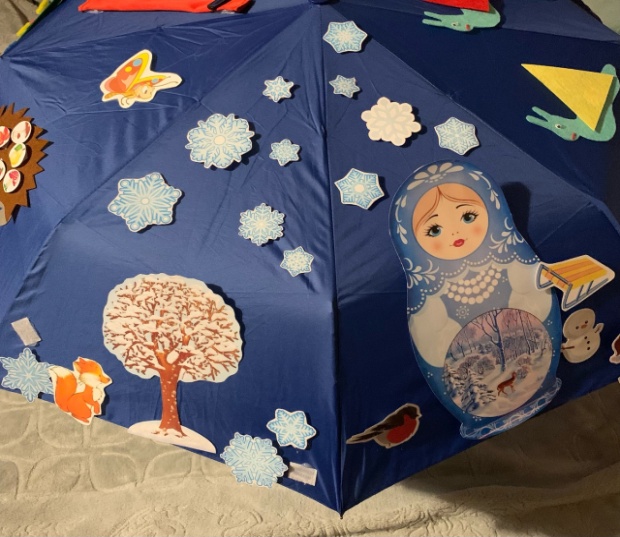 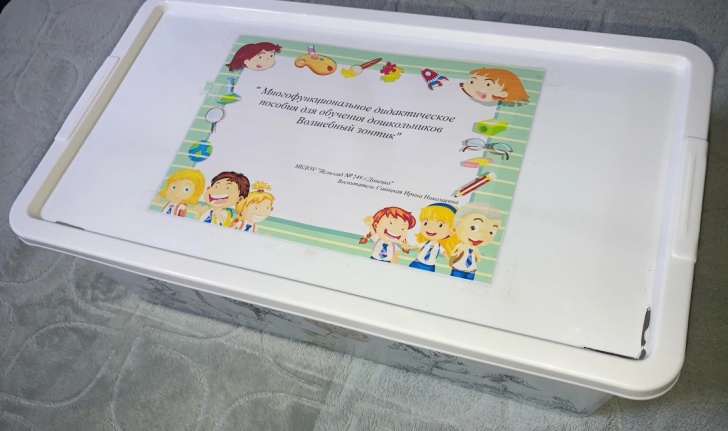 Спасибо за внимание!